Engine ThermodynamicsAEN/TSM 220
Pressure in Chamber
Modifying the Curves
Real Performance/Efficiency
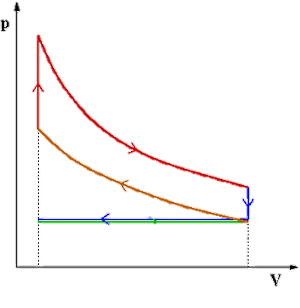 Pressures in Combustion Chamber
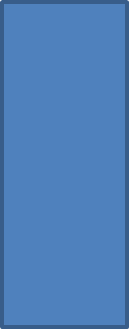 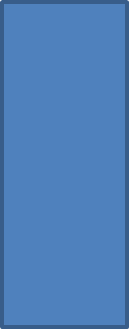 Cycles
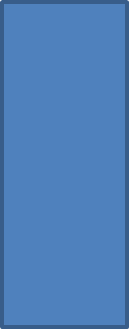 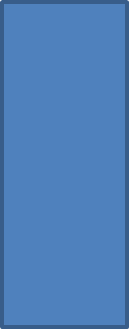 Power
Modifications
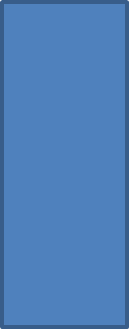 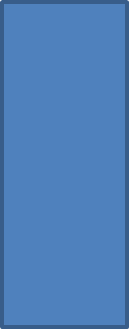 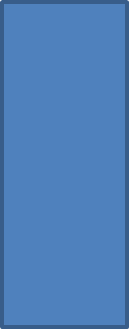 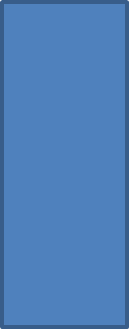 Autoignition Pressure
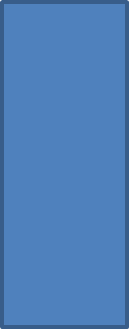 Intake/Exhaust Strokes
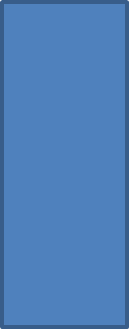 Real Shapes
Energy Loss